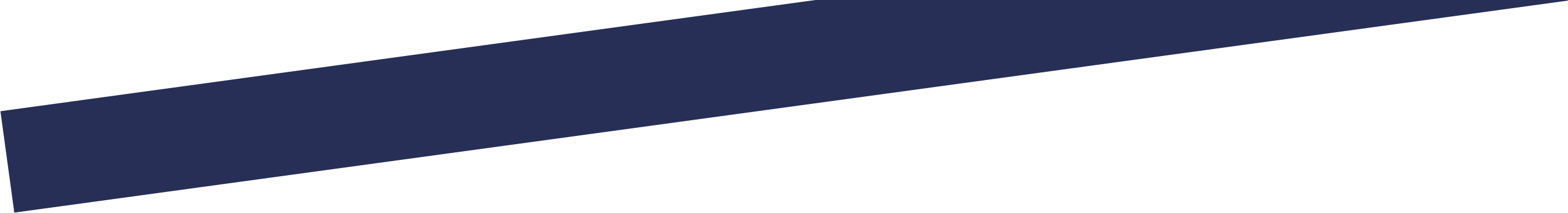 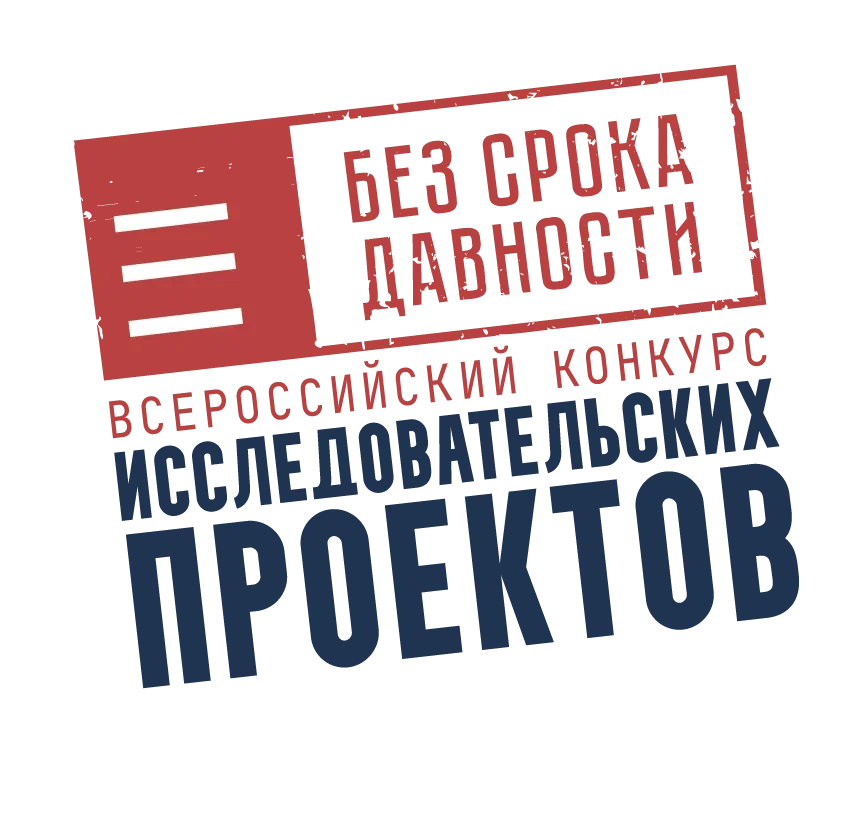 Вебинар для Координаторов 

по организации и проведению регионального этапа Всероссийского конкурса исследовательских проектов «Без срока давности» среди обучающихся 8–11 классов образовательных организаций, реализующих образовательные программы основного общего, среднего общего образования и обучающихся образовательных организаций, реализующих образовательные программы среднего профессионального образования, в 2023 году
20 февраля 2023 г.
Москва
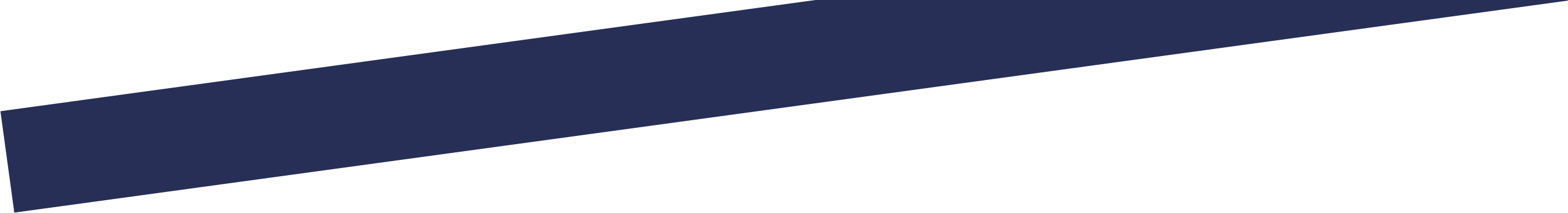 Конкурс проектов 
основные сведения
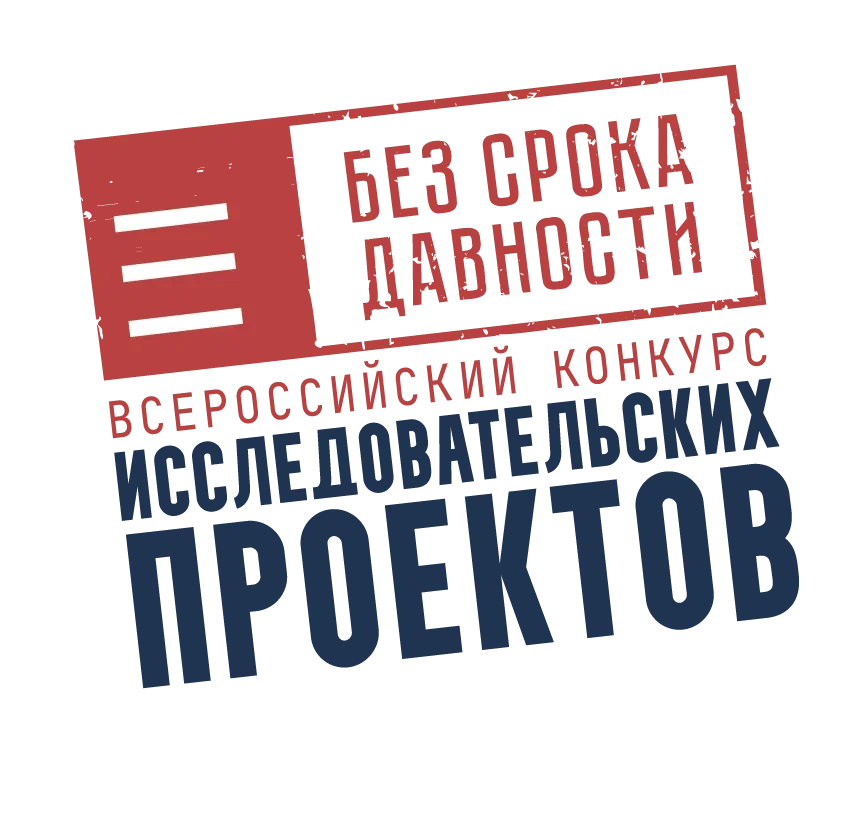 Участники
Проектная группа:
не более 3 обучающихся из 8–11 классов образовательных организаций, реализующих образовательные программы основного общего и среднего общего образования или среднего профессионального образования;
педагогический работник образовательной организации, осуществляющий общее руководство и сопровождение работы обучающихся над проектом – руководитель проекта.
Этапы:
Конкурс проводится в 3 этапа:
региональный этап – с 1 марта по 15 апреля 2023 года;
федеральный этап – с 16 апреля по 31 мая 2023 года;
Фестиваль исследовательских проектов – с 1 по 15 октября 2023 года.
Конкурсные материалы:
ссылка на видеоролик исследовательского проекта, отражающий исследовательскую деятельность участников Конкурса над проектом;
сканированная копия заявки от образовательной организации на участие в Конкурсе;
сканированная копия согласия каждого участника Конкурса/родителей (законных представителей) участника Конкурса на обработку персональных данных и использование исследовательского проекта в некоммерческих целях;
паспорт проекта, в соответствии с пунктом 7.3 Положения о Конкурсе.
Тематические направления конкурса (6 направлений):
планирование и осуществление нацистской Германией геноцида в СССР: документы, деятели и организации;
угон мирных жителей СССР на принудительные работы в Германию ‒ как акт геноцида;
расследование фактов геноцида мирного населения СССР представителями журналистики и поискового движения во время и после Великой Отечественной войны 1941˗1945 годов;
места памяти геноцида советского народа, совершенного нацистами и их пособниками во время Великой Отечественной войны 1941˗1945 годов;
судебные процессы в СССР и Российской Федерации, посвящённые раскрытию обстоятельств геноцида мирных советских граждан в годы Великой Отечественной войны 1941˗1945 годов;
отражение геноцида в архивных документах: работа с историческими источниками, представленными на сайте проекта «Без срока давности» (безсрокадавности.рф).
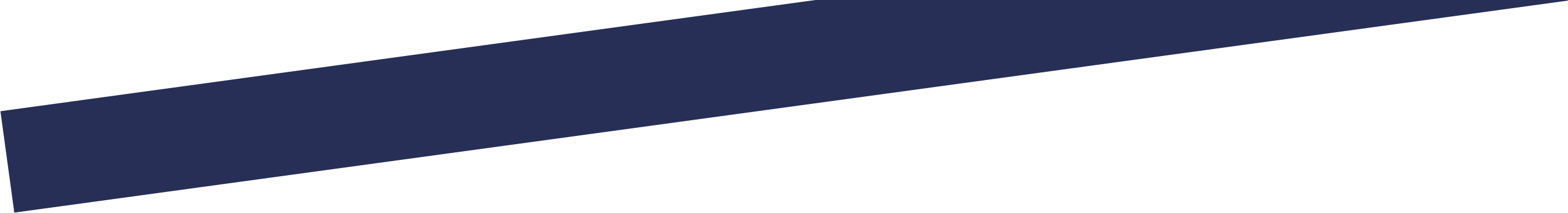 Региональный этап Конкурса проектов
(с 1 марта по 15 апреля 2023 года)
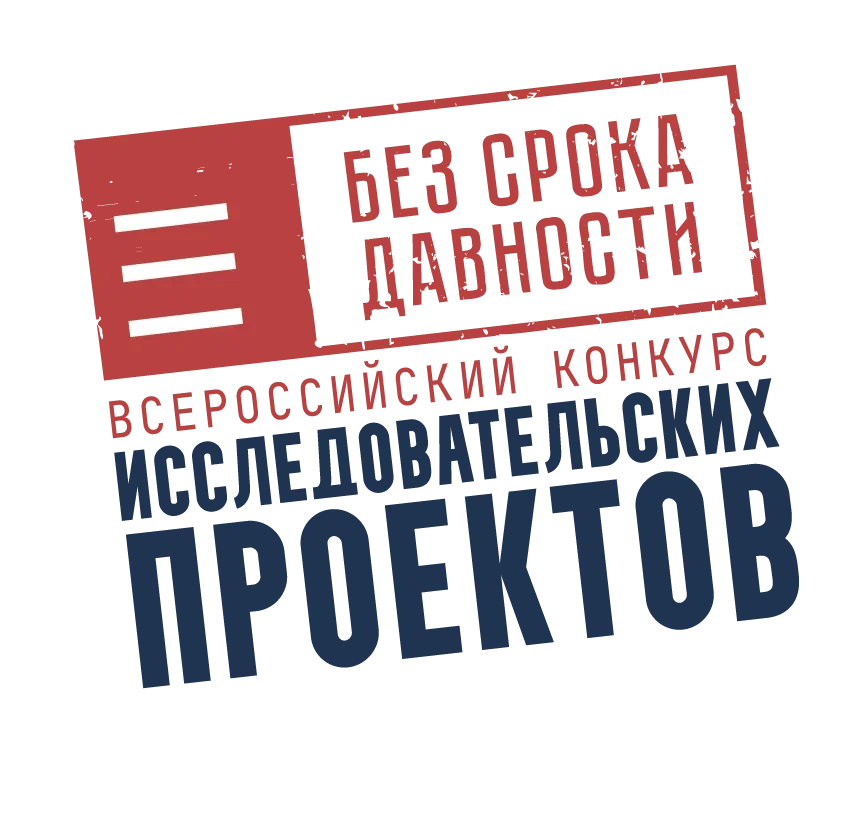 Последовательность действий Координатора для организации регионального этапа Конкурса:
обеспечить информационную поддержку организации и проведения Конкурса в своём регионе;
собрать оргкомитет и жюри регионального этапа Конкурса;
составить и утвердить в срок до 1 февраля 2023 г. положение о региональном этапе Конкурса, составы оргкомитета и жюри регионального этапа Конкурса;
организовать и провести семинар/вебинар для педагогических работников, осуществляющих общее руководство и сопровождение работы над исследовательскими проектами;
организовать и провести организационно-методический семинар/вебинар для членов жюри регионального этапа Конкурса;	
организовать сбор, хранение и передачу региональному жюри конкурсных работ;
обеспечить целостность конкурсных материалов, правильность их оформления;
организовать работу жюри регионального этапа Конкурса;
совместно с председателем регионального жюри организовать отбор конкурсных работ — победителей регионального этапа Конкурса;
совместно с председателем регионального жюри подготовить документы регионального этапа Конкурса;
организовать, на своё усмотрение церемонию награждения победителей и призёров регионального этапа Конкурса;
определить сайт в информационно-телекоммуникационной сети «Интернет», на котором в открытом доступе должны быть размещены видеоролики победителей регионального этапа Конкурса;
размесить в личных кабинетах на сайте Конкурса в срок до 15 апреля 2023 г. документы регионального этапа и 6 работ победителей регионального этапа Конкурса.
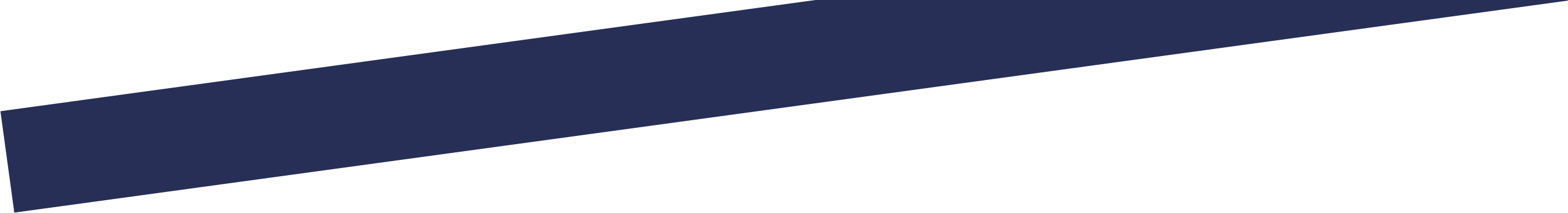 При загрузке документов на сайт Конкурса проектов помните:
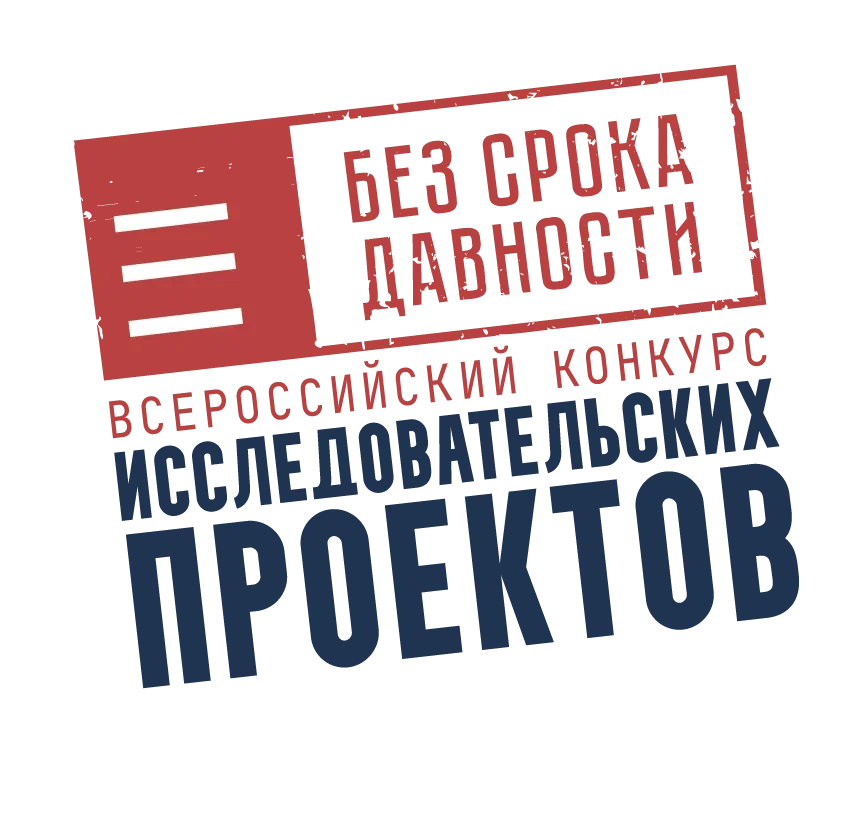 Проверьте активность ссылок на конкурсные видеоролики
Темы работ должны соответствовать тематическим направлениям
Проверьте качество сканированных копий документов
Срок сдачи всех документов до 15 апреля
Вся информация в личном кабинете разделена на 3 блока
Личный кабинет для всех конкурсов один, после входа нужно выбрать Конкурс проектов
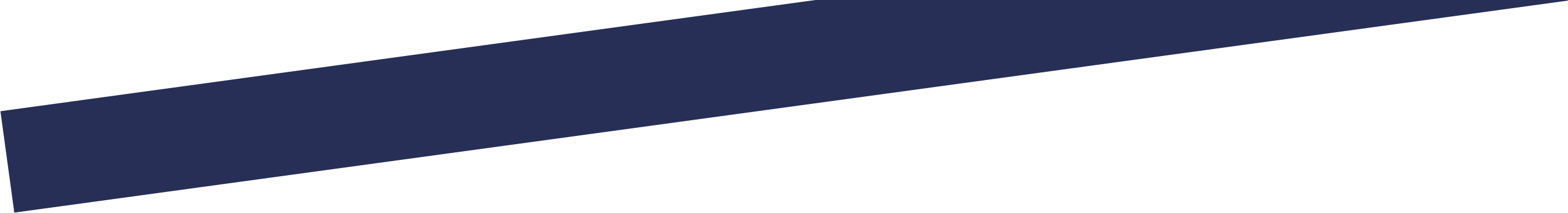 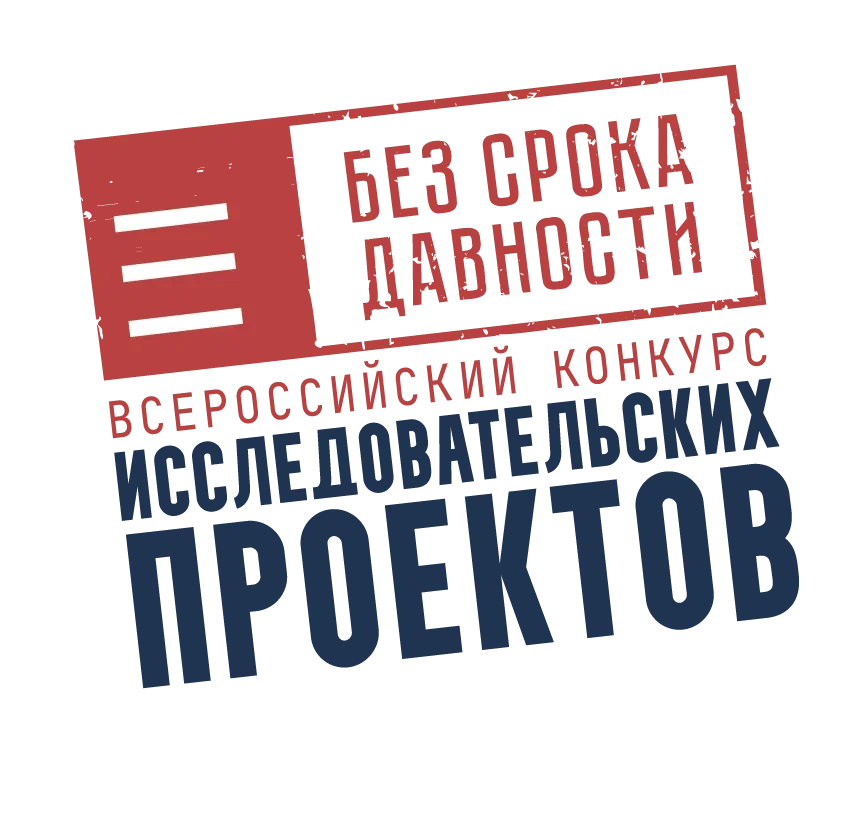 В разделе «Документы» необходимо прикрепить следующие файлы:
Положение о региональном этапе Конкурса
Утвержденный состав жюри регионального этапа Конкурса
Образец диплома о награждении победителя регионального этапа Конкурса
Символику регионального этапа Конкурса в субъекте РФ
Протокол экспертной оценки работ участников регионального этапа Конкурса
Рейтинговый список по итогам проведения регионального этапа Конкурса
Сопроводительный лист передачи работ-победителей регионального этапа на федеральный этап Конкурса
Отчет Координатора по итогам регионального этапа Конкурса проектов
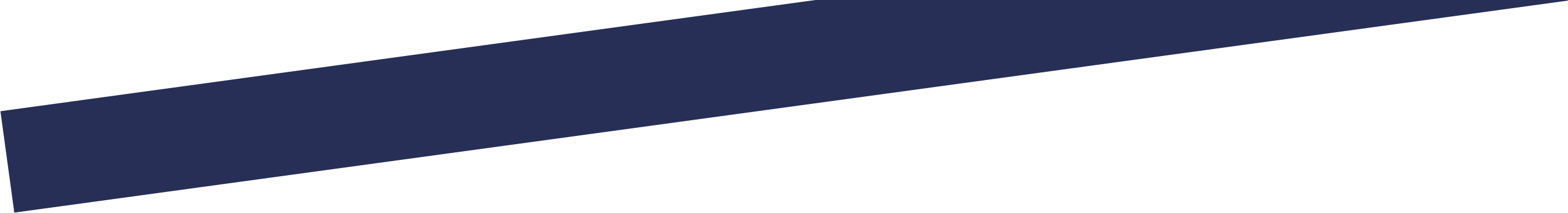 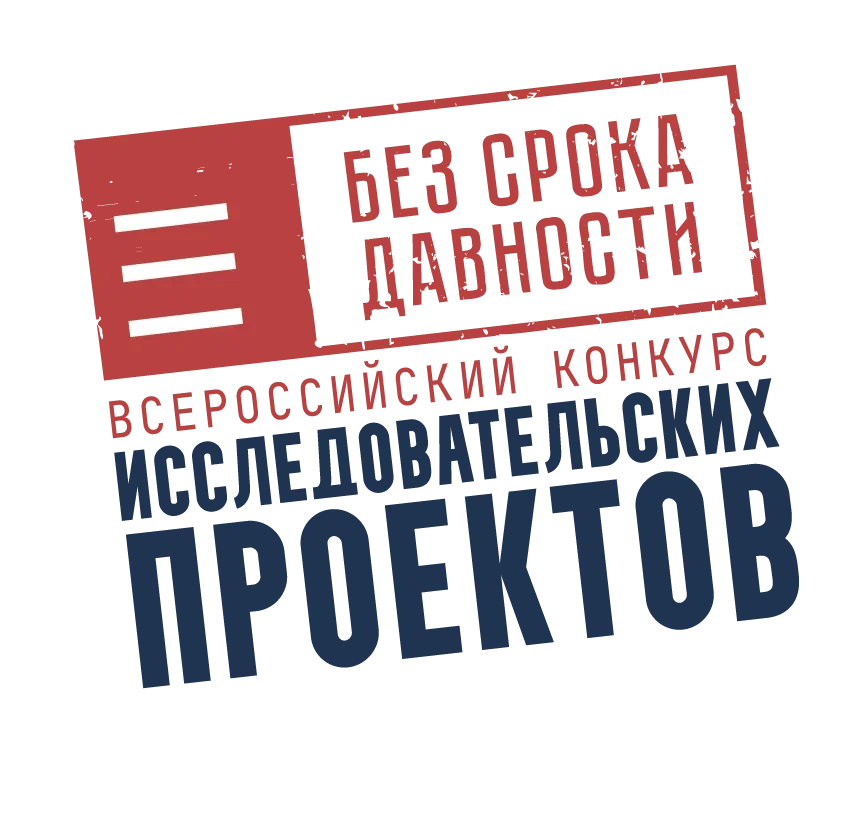 В разделе «Работы победителей» по каждой конкурсной работе (1 в каждом из 6 тематических направлений) нужно внести следующую информацию:
ФИО руководителя, адрес места работы с индексом 
Прикрепить файл с согласием на обработку персональных данных руководителя с подписью
ФИО 1/2/3-х обучающихся, класс/курс, адрес места учёбы с индексом 
Прикрепить файл Согласие на обработку персональных данных каждого учащегося с подписью
Выбрать категорию участников (школы/СПО) 
Написать название работы 
Прикрепить файл с Листом оценивания исследовательского проекта участников
Дать ссылку на видеоролик 
Прикрепить файл Паспорта проекта (в формате .doc или .docх)
Прикрепить файл Заявки на участие в конкурсе (Форма в приложении к Положению по Конкурсу)
Фото победителей
Муниципальное образование
Образовательная организация
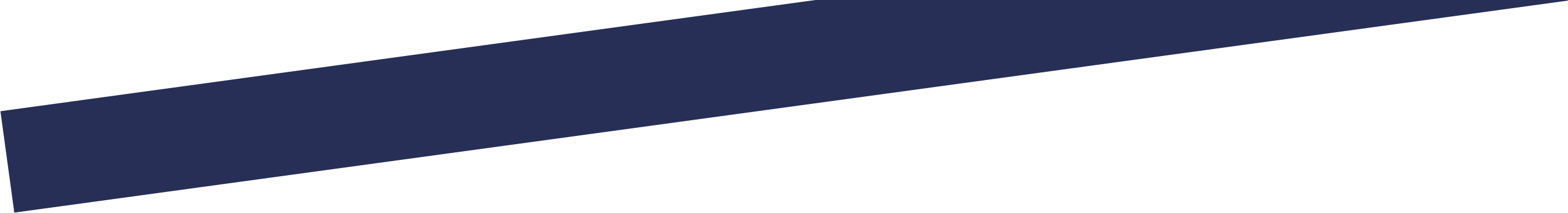 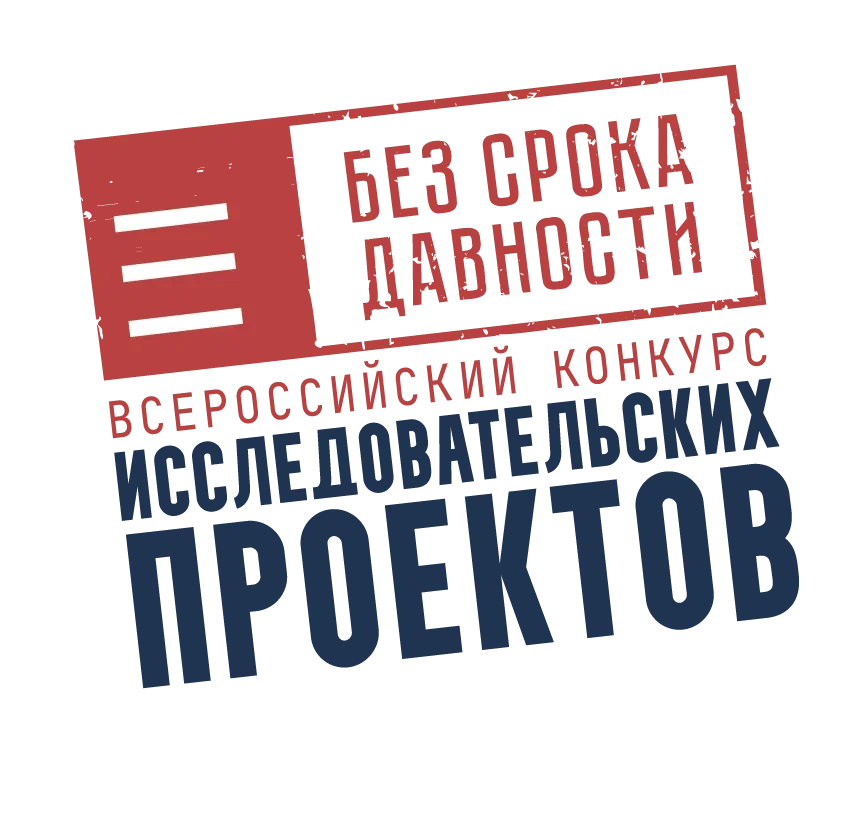 В разделе «Новости регионального этапа Конкурса» необходимо внести на сайт следующую информацию:
Заголовок
Актуальная информация (отдельным файлом)
Дата
Медиатека I (регионального) этапа Конкурса (фото, видео) (отдельным файлом)
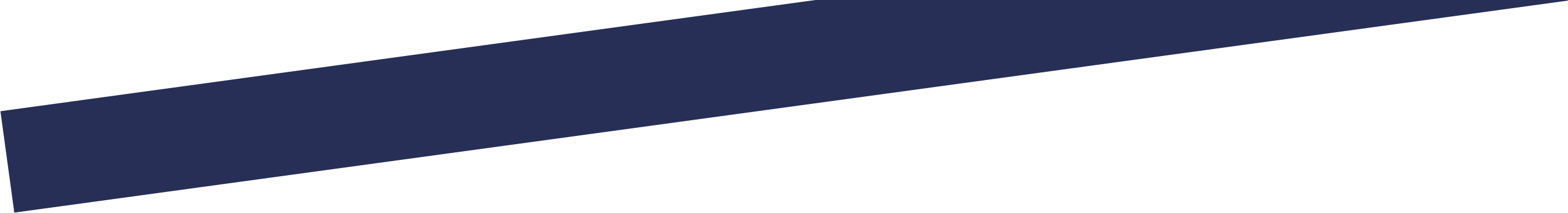 Рекомендуемый план отчета Координатора по итогам регионального этапа Конкурса проектов: 
1. Даты проведения регионального этапа Конкурса.
2. Дата и место проведения церемонии награждения победителей и призёров регионального этапа Конкурса.
3. Полные названия приказов по утверждению регионального Положения и жюри регионального этапа Конкурса.
4. Количество конкурсных работ, выдвинутых для участия в региональном этапе Конкурса. 
5. Общее количество обучающихся и руководителей проектных групп, принявших участие в региональном этапе Конкурса.
6. Распределение по тематическим направлениям Конкурса конкурсных работ, принявших участие в региональном этапе Конкурса. 
7. Распределение конкурсных работ по типам образовательных организаций, обучающиеся которых стали участниками регионального этапа Конкурса.
8. Рекомендуемая программа семинара/вебинара для педагогических работников, осуществляющих общее руководство и сопровождение работы над исследовательскими проектами, проводимого исполнительным органом субъекта Российской Федерации, осуществляющего государственное управление в сфере образования.
9. Распределение по типу населённого пункта, в котором территориально находятся образовательные организации, обучающиеся которых приняли участие в региональном этапе Конкурса.
10. Мнения и комментарии членов жюри относительно конкурсных работ, поданных на региональный этап Конкурса.
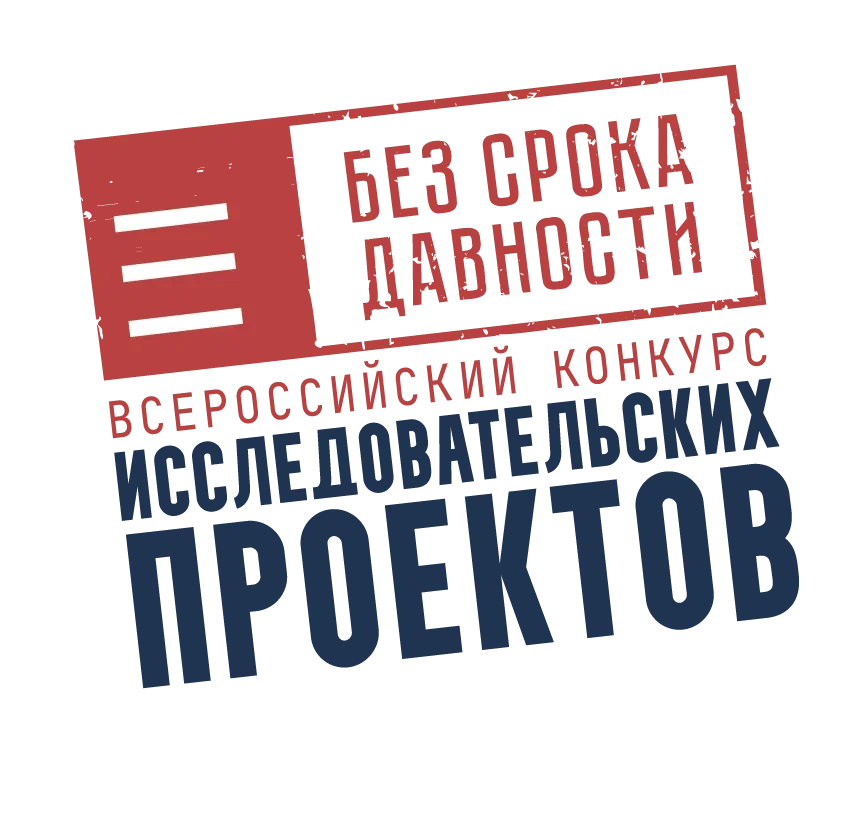 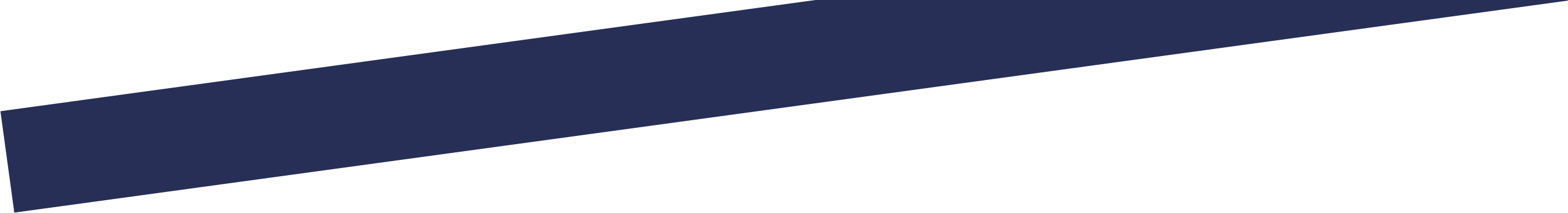 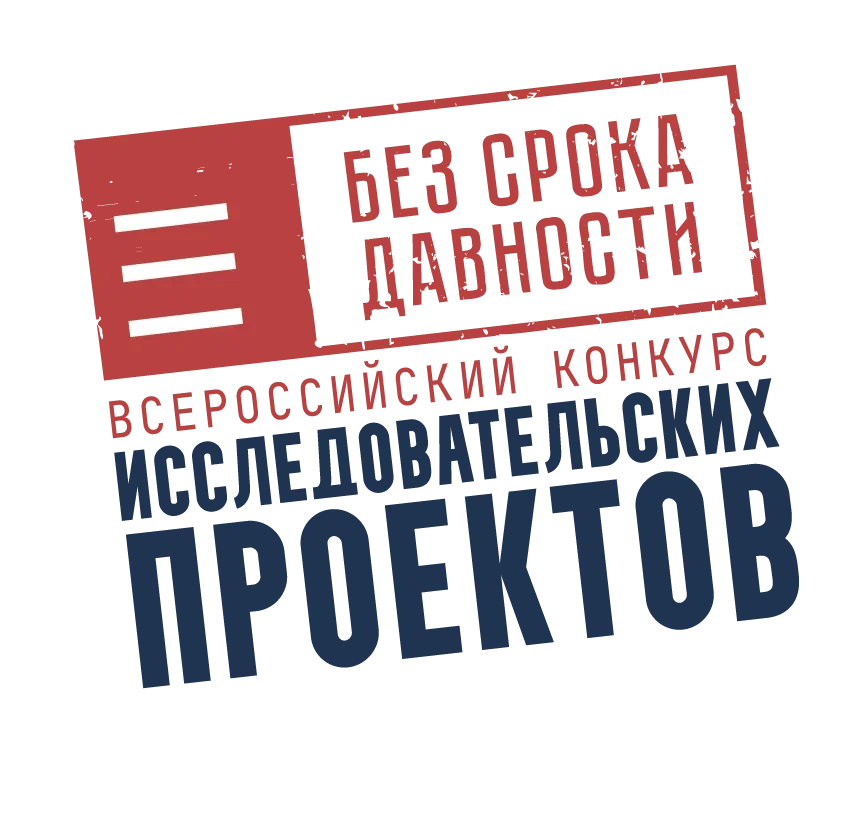 Спасибо за внимание!

Желаем вам успеха в проведении регионального этапа Конкурса проектов!